Воспитание  успешного ребенка посредством технологии « Ситуация»
Сухова Марина Григорьевна
  воспитатель МАДОУ «Детский сад № 49» г.Тобольска


2021г.
- Указ президента РФ №204 от 07.05.2018г. «О национальных целях и стратегических задачах развития РФ»;

 - проект «Образование»;

 - федеральный проект «Успех каждого ребенка».
«Каждый    ребёнок  
                одарён,   раскрыть   его 
                             способности  – наша задача.   
                          В этом - успех   России». 
											                            В. В. Путин
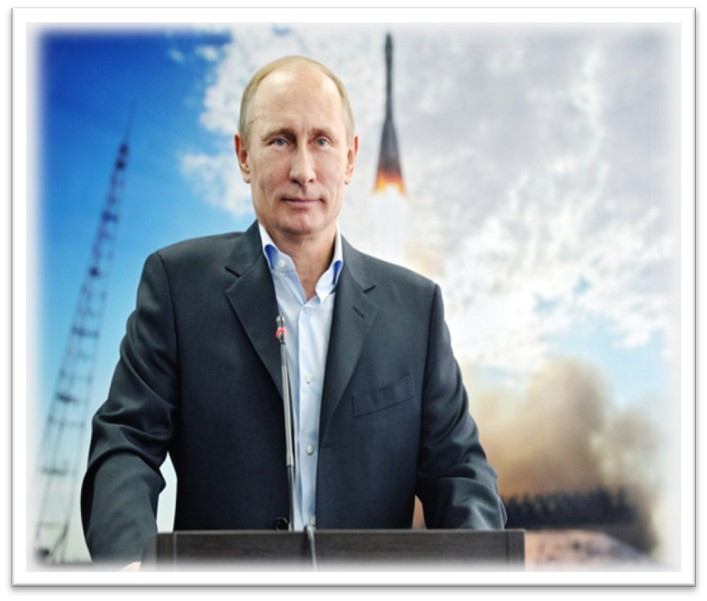 Успех – это результат деятельности человека, которая преобразует его самого и окружающую действительность.
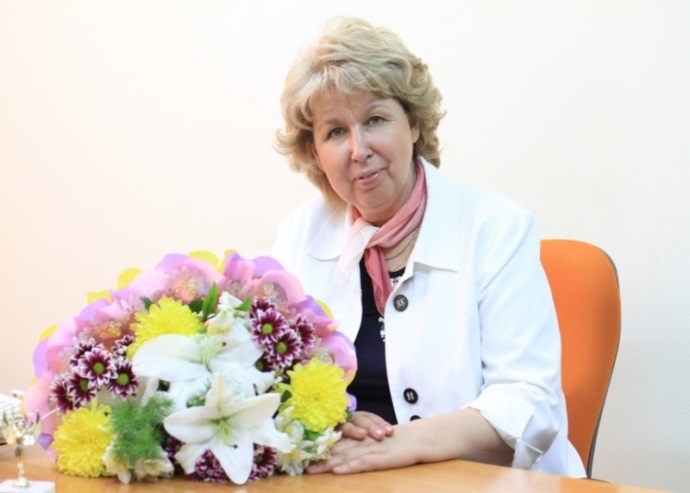 Технология деятельностного
                                                       метода обучения 
                                                     («Школа 2000…»)







Петерсон Людмила Георгиевна,
доктор педагогических наук, автор непрерывного курса математики «Школа 2000…»,лауреат премии Президента РФ в области образования,  ведущий специалист кафедры стратегического проектирования РАГС при Президенте РФ
1
1
Введение в ситуацию
2
Актуализация знаний
3
Затруднение в ситуации
4
«Открытие» нового знания
Включение нового знания в систему знаний
1
5
1
6
Осмысление
Технология «Ситуация»
Этапы технологии «Ситуация»
1 этап. Введение в ситуацию. 
Мотивация детей на включение в деятельность.
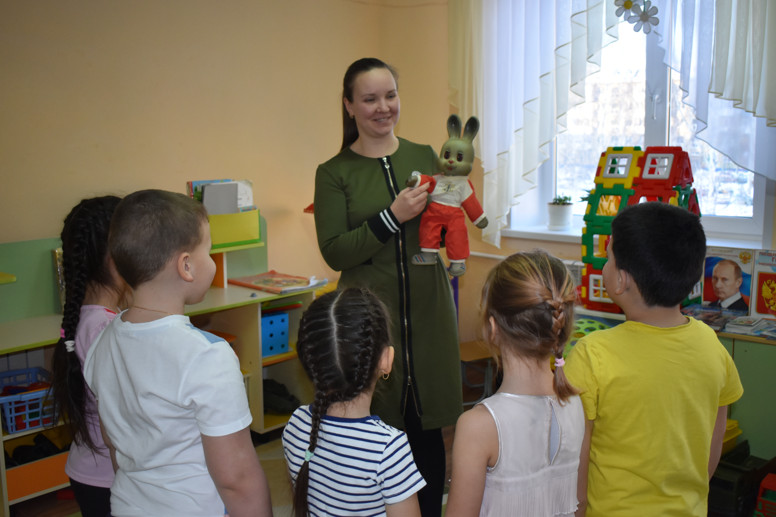 2 этап.  Актуализация знаний и умений.
Действуем по сюжету
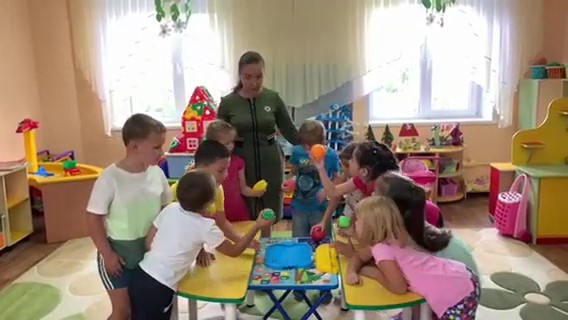 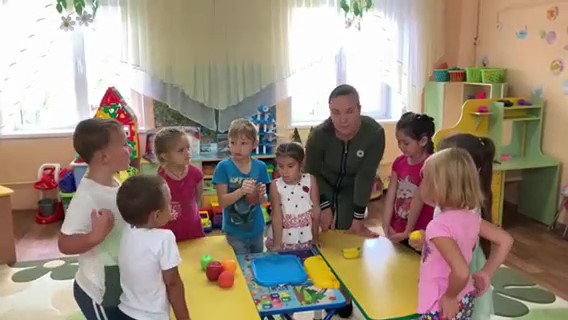 3 этап.  Затруднение в ситуации
Действуем по сюжету
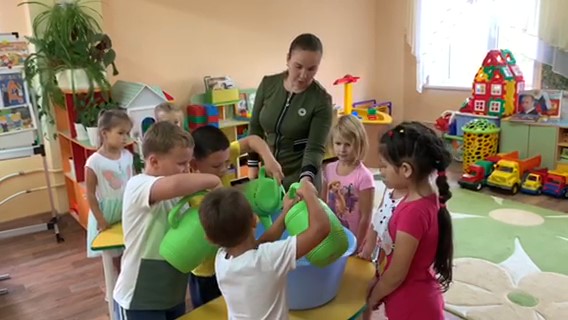 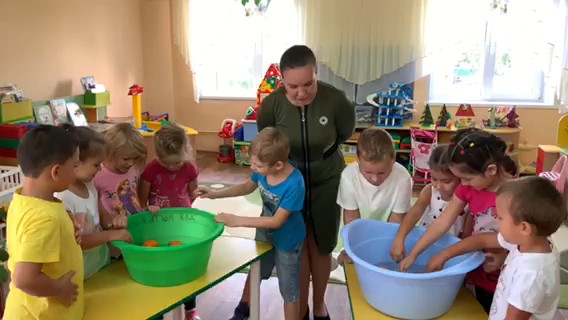 4 этап.  «Открытие» нового знания (способа действий)
Действуем по сюжету
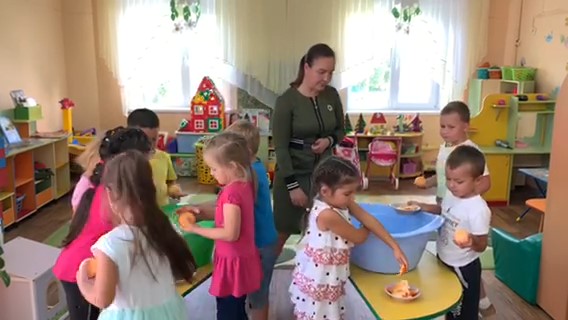 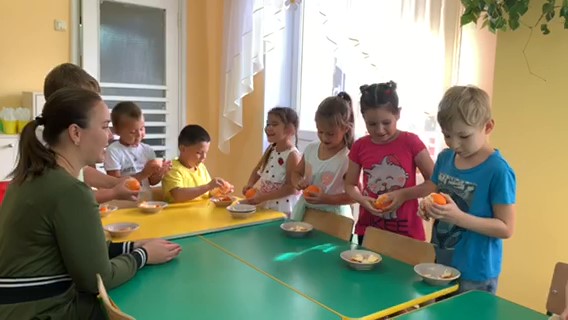 5 этап.  Включение нового знания (способа действия) 
в систему знаний  ребенка
Действуем по сюжету
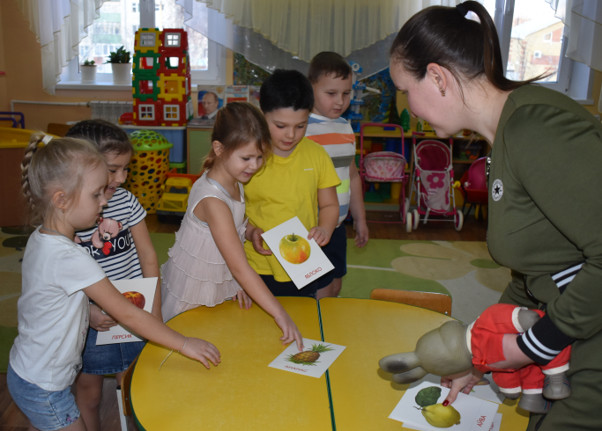 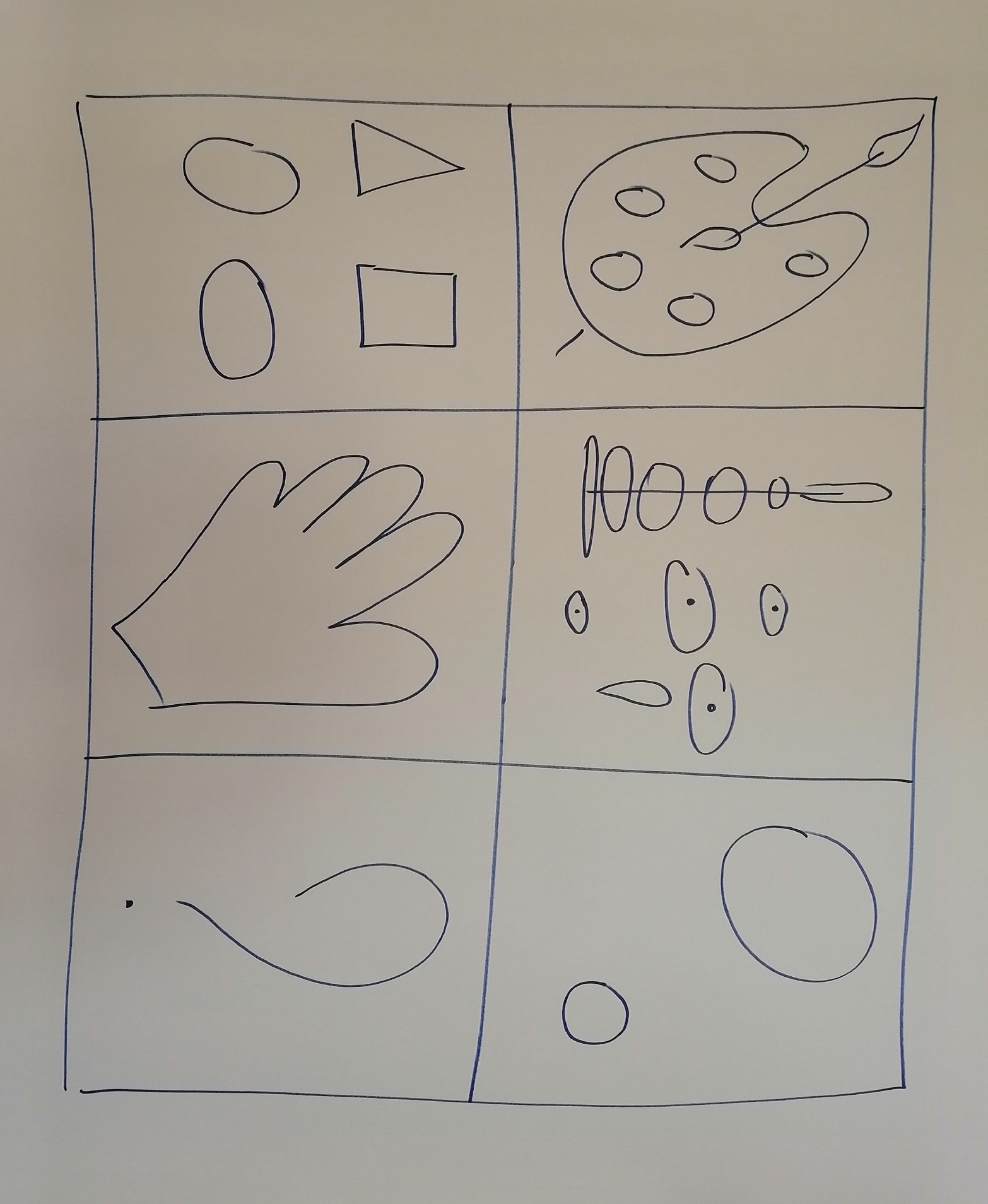 6 этап.  Осмысление.
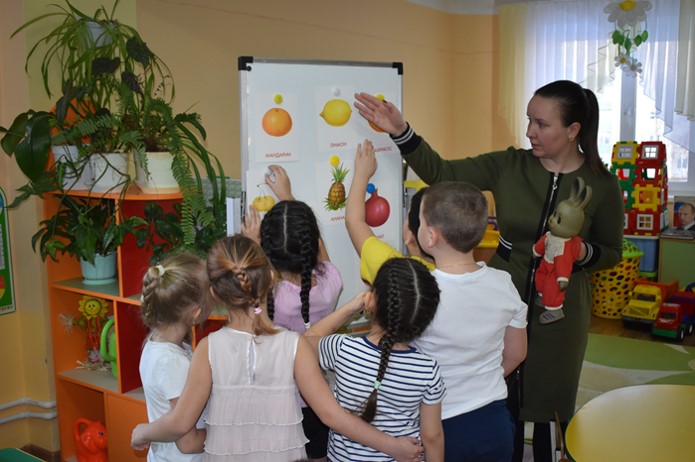 Взаимодействие с родителями
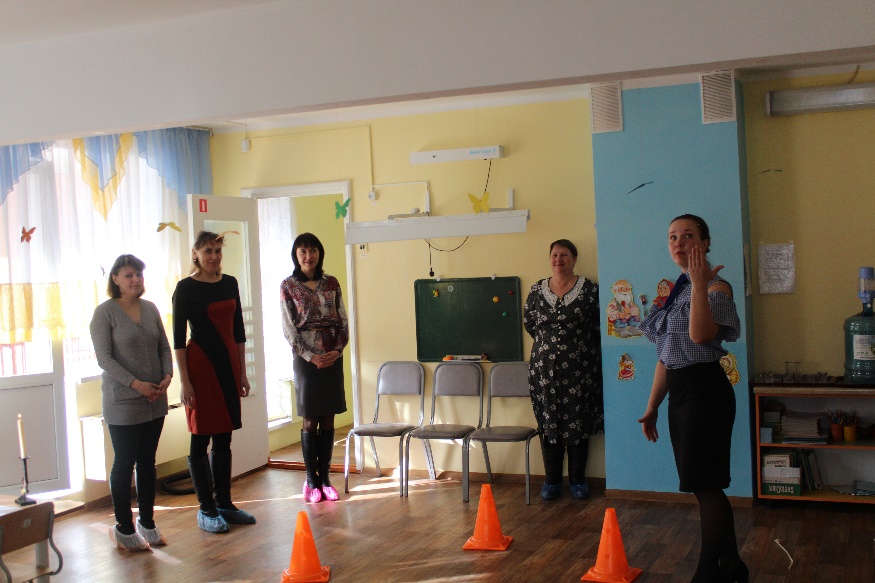 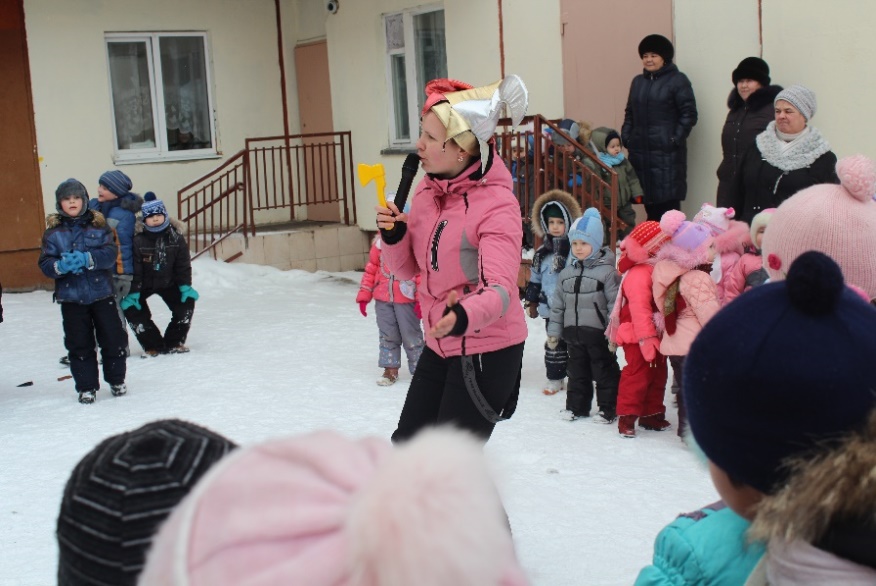 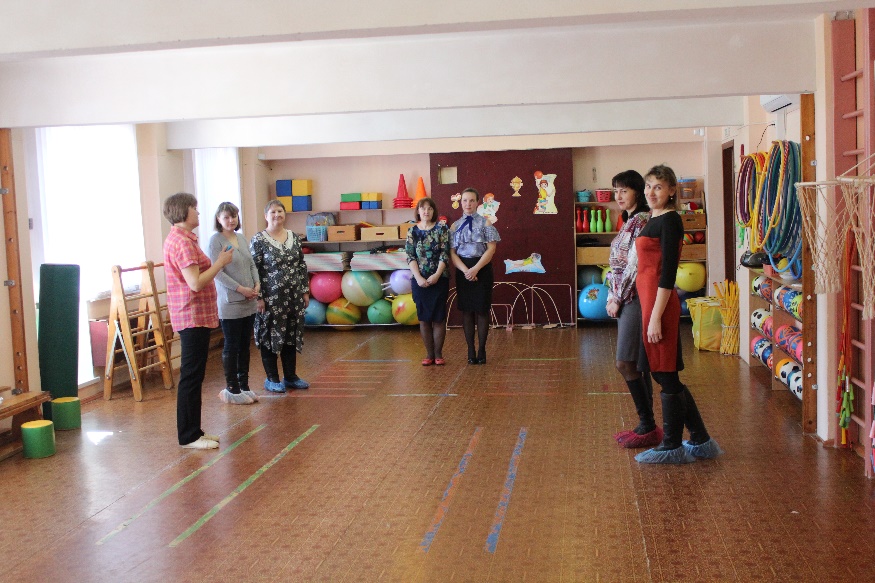 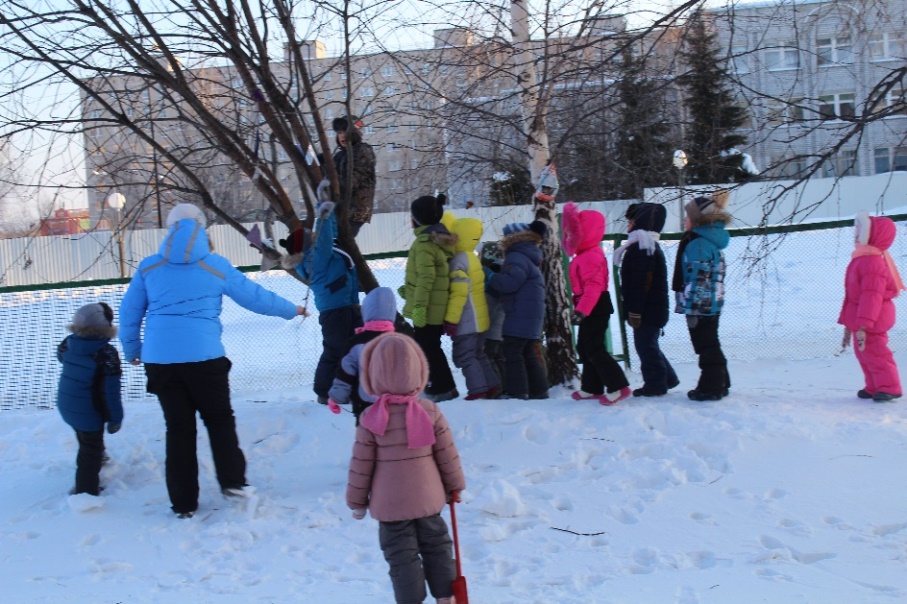 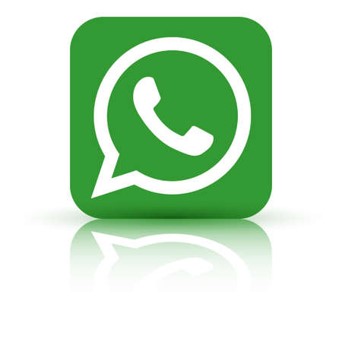 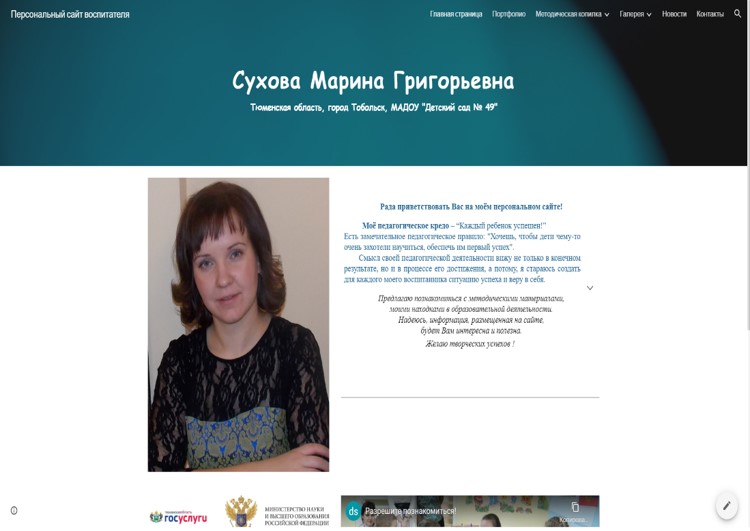 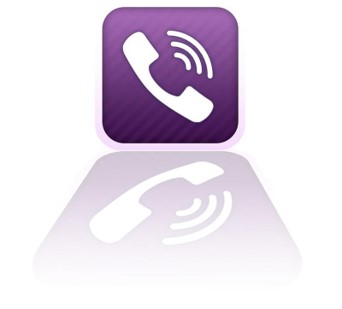 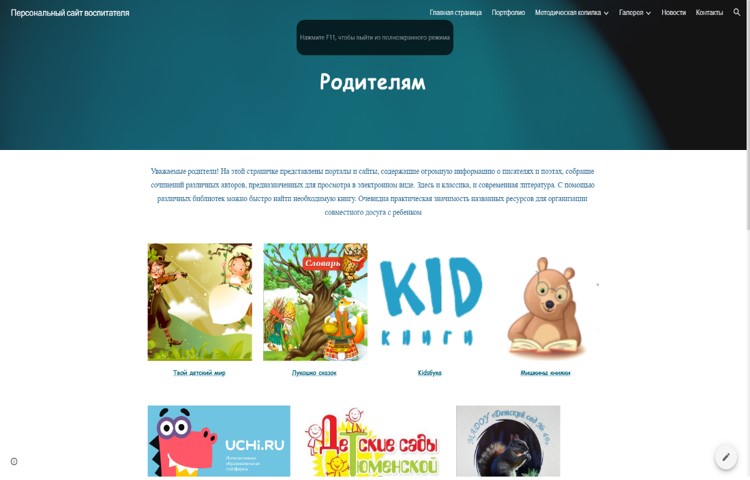 Дневник успеха
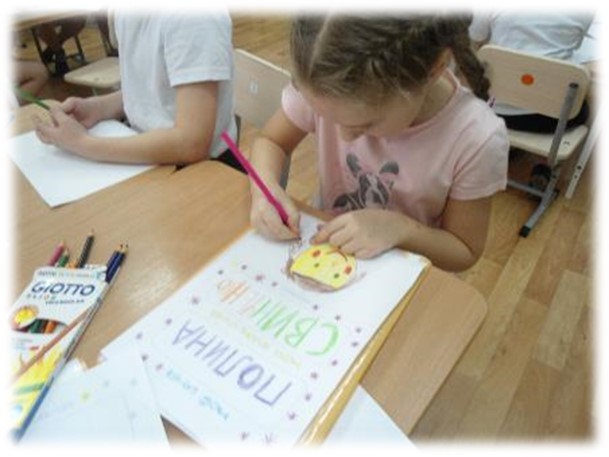 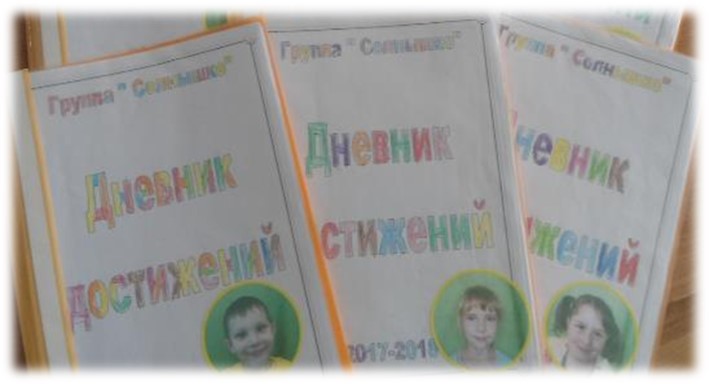 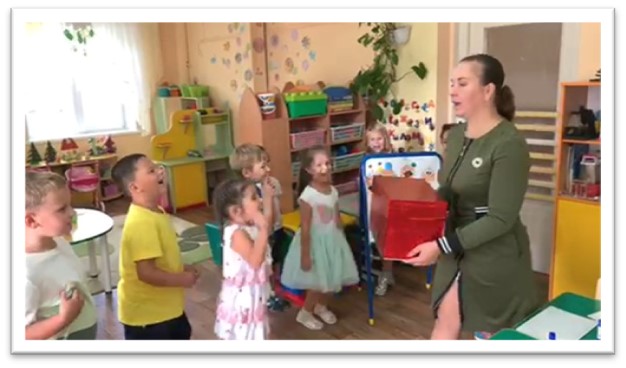 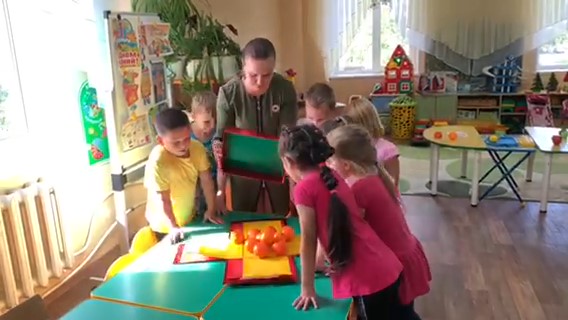 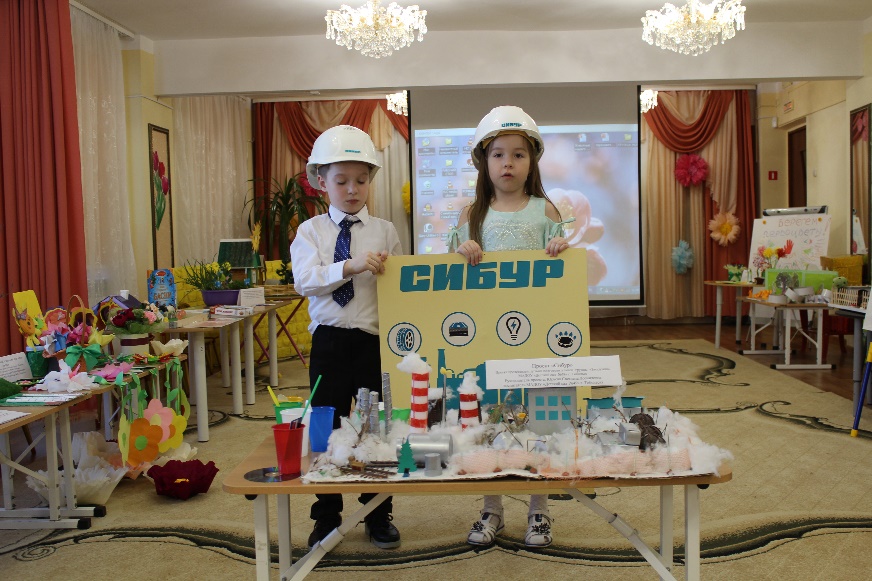 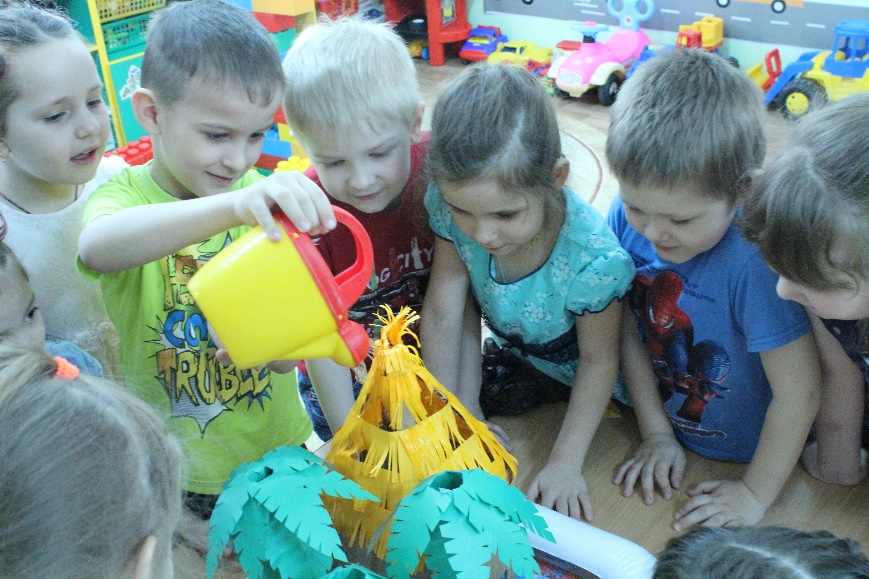 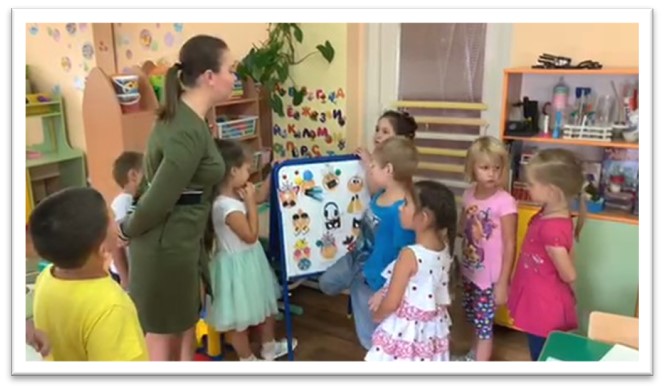 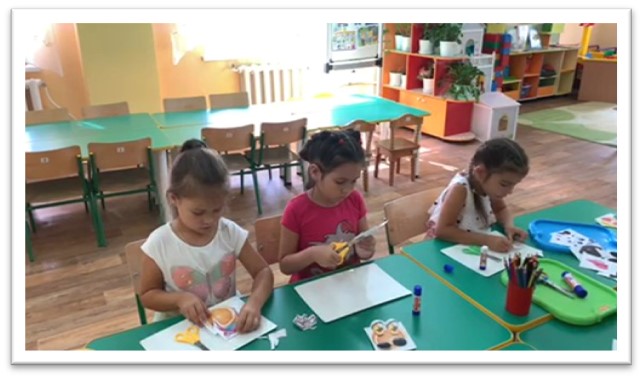 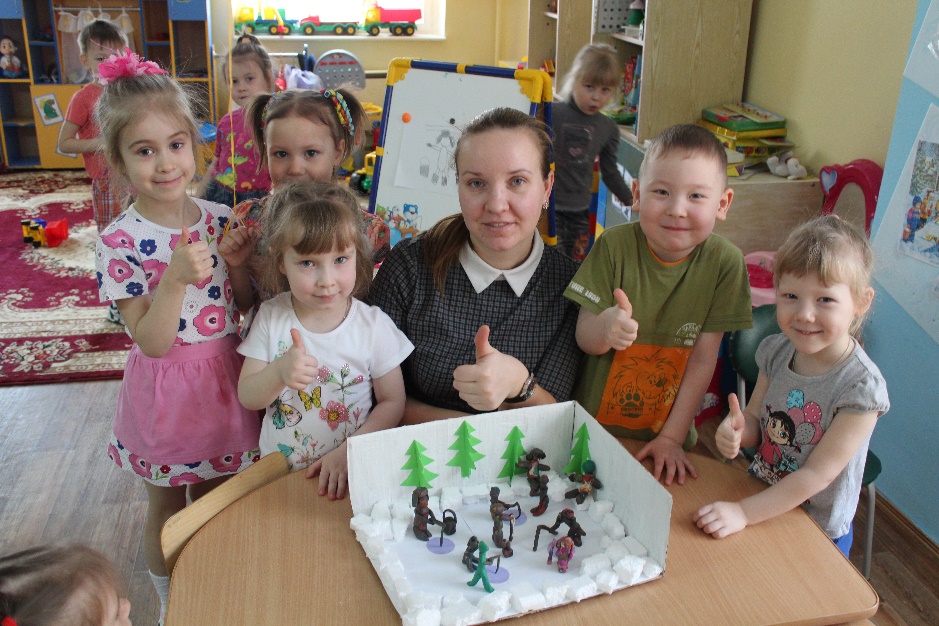 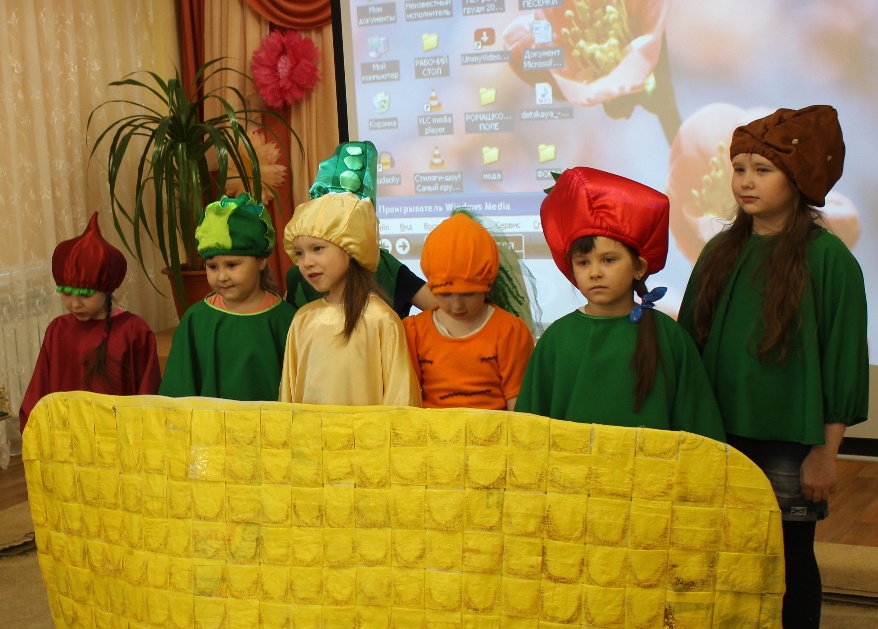 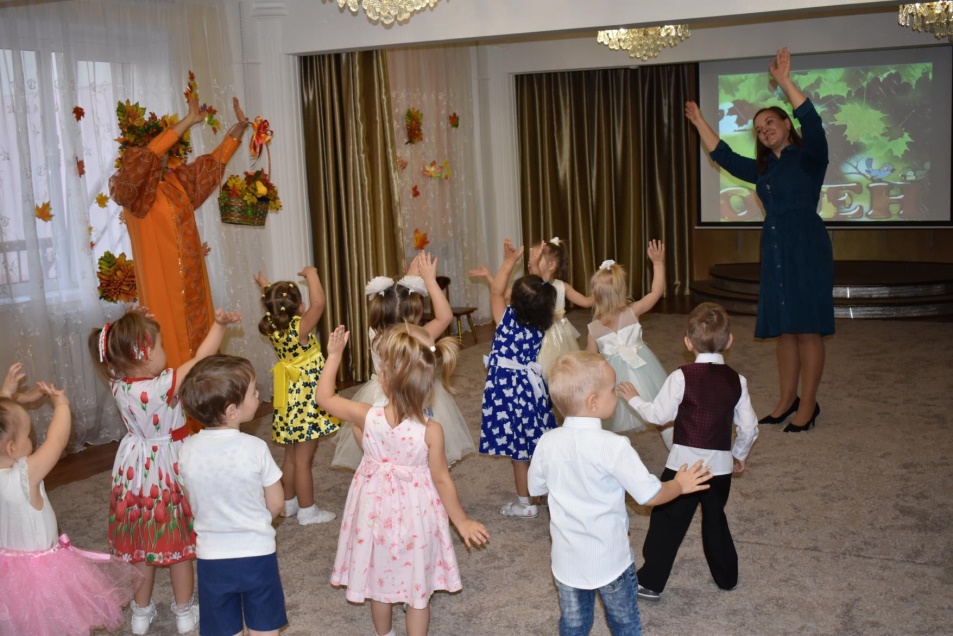 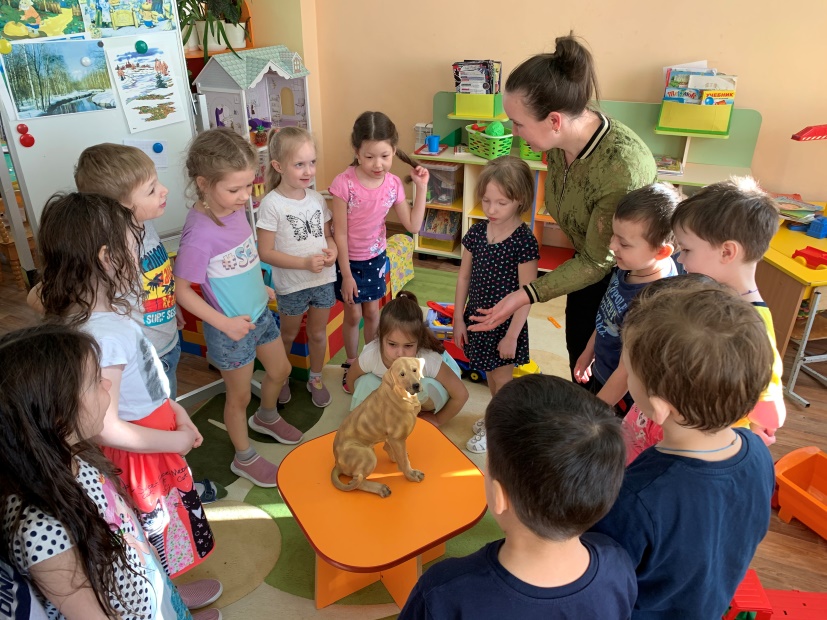 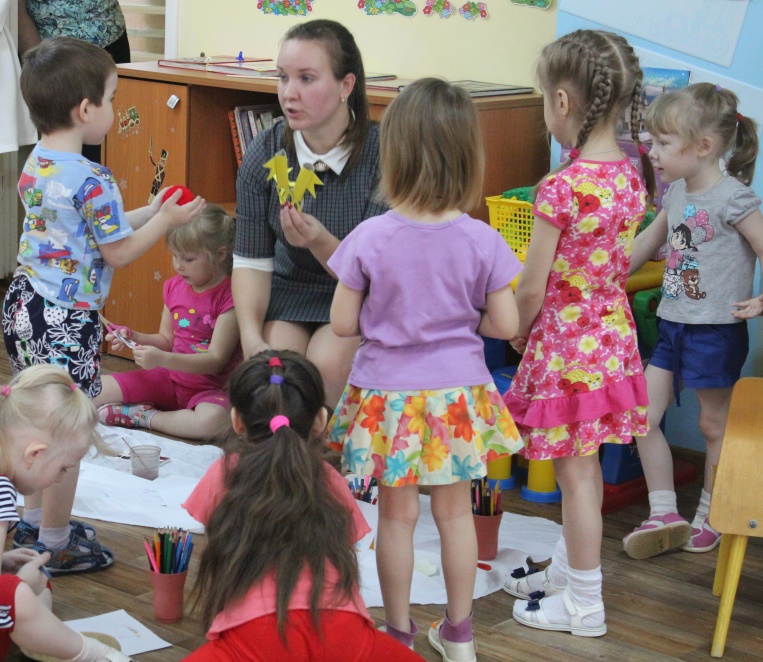 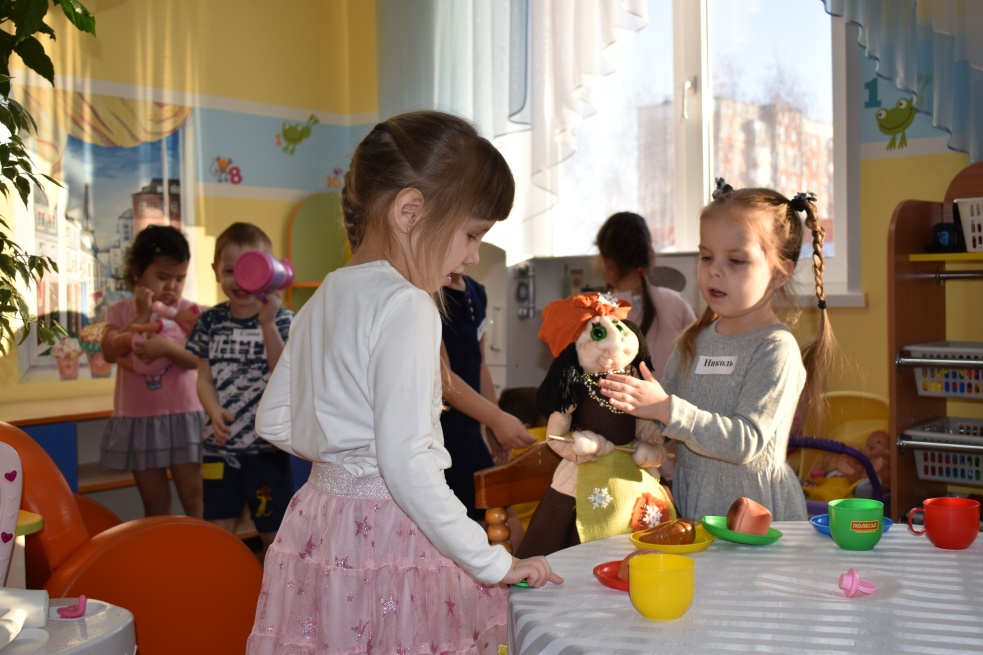 «Человека нужно искать в детстве – там корни. Скажи мне, как прошло твое детство, и я скажу, что принесет тебе будущее…» 
                                 Марина Цветаева
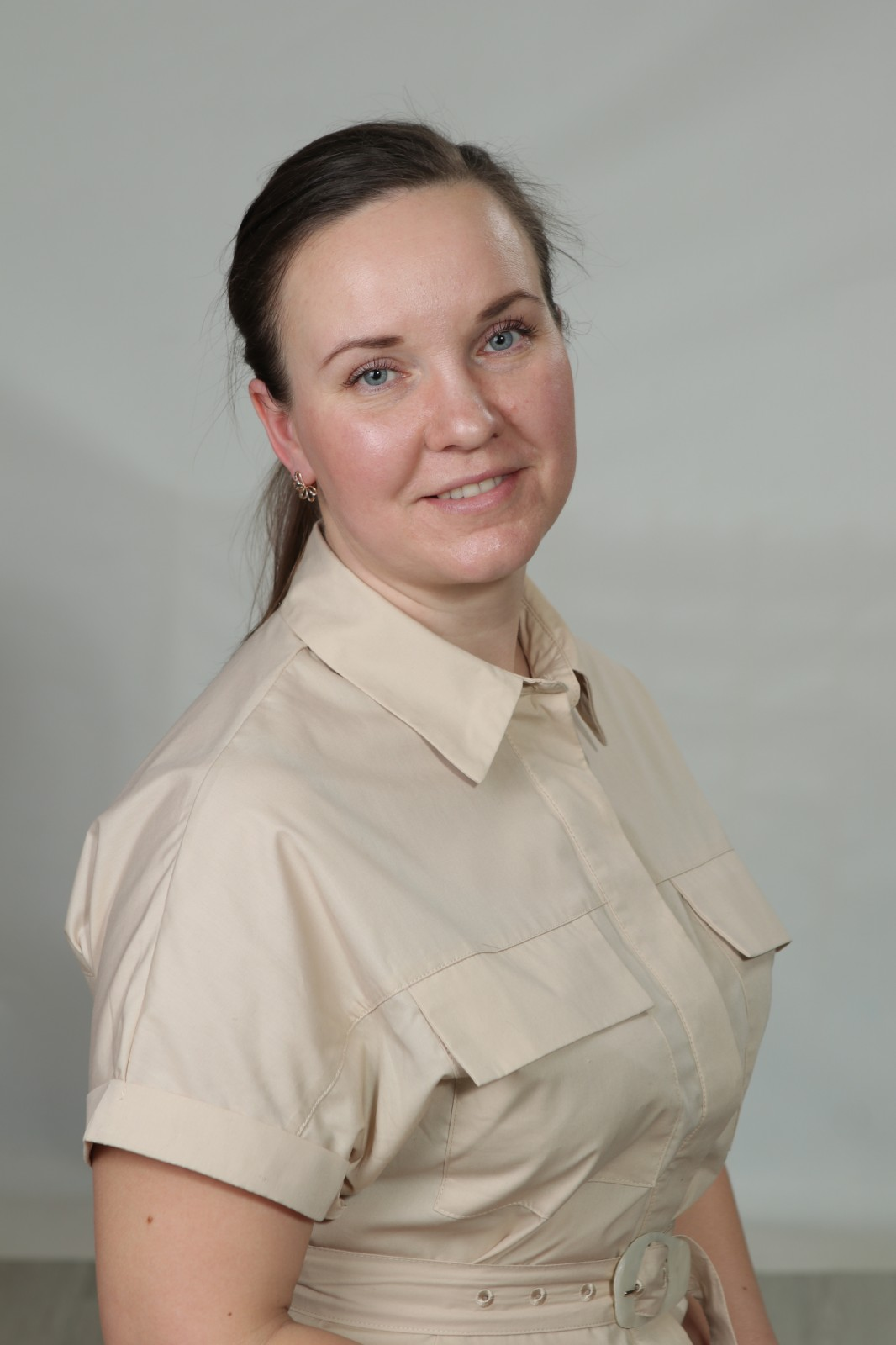 Моё педагогическое кредо –
 
«Успех ребенку может создать тот педагог, который сам переживает радость успеха».